Mathematics pedagogy and practice
Research toolkit: Unpacking the evidence base
Teaching mathematics: using research-informed strategies Chapter 7
[Speaker Notes: To add:
 - Name of focus area

This slide deck supports professional learning with ____]
Acknowledgement of Country
I would like to pay my respect and acknowledge the Traditional Custodians of the land on which we gather. I pay respect to Elders past and present and extend that respect to other Aboriginal people here today.
‘Title’ by Artist
2
[Speaker Notes: To add:
Image
Title of image and artist]
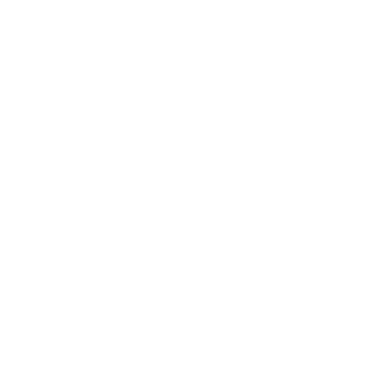 Research toolkit: Unpacking the evidence base
Mathematics pedagogy and practice
‘Mathematics teachers, arguably more than most teachers, find in every lesson that they must address the challenge that some students learn the current content quickly, while others require substantial support.’ p 40.
Sullivan, P. (2011) Teaching mathematics: using research-informed strategies chapter 7, p 40-47. ‘
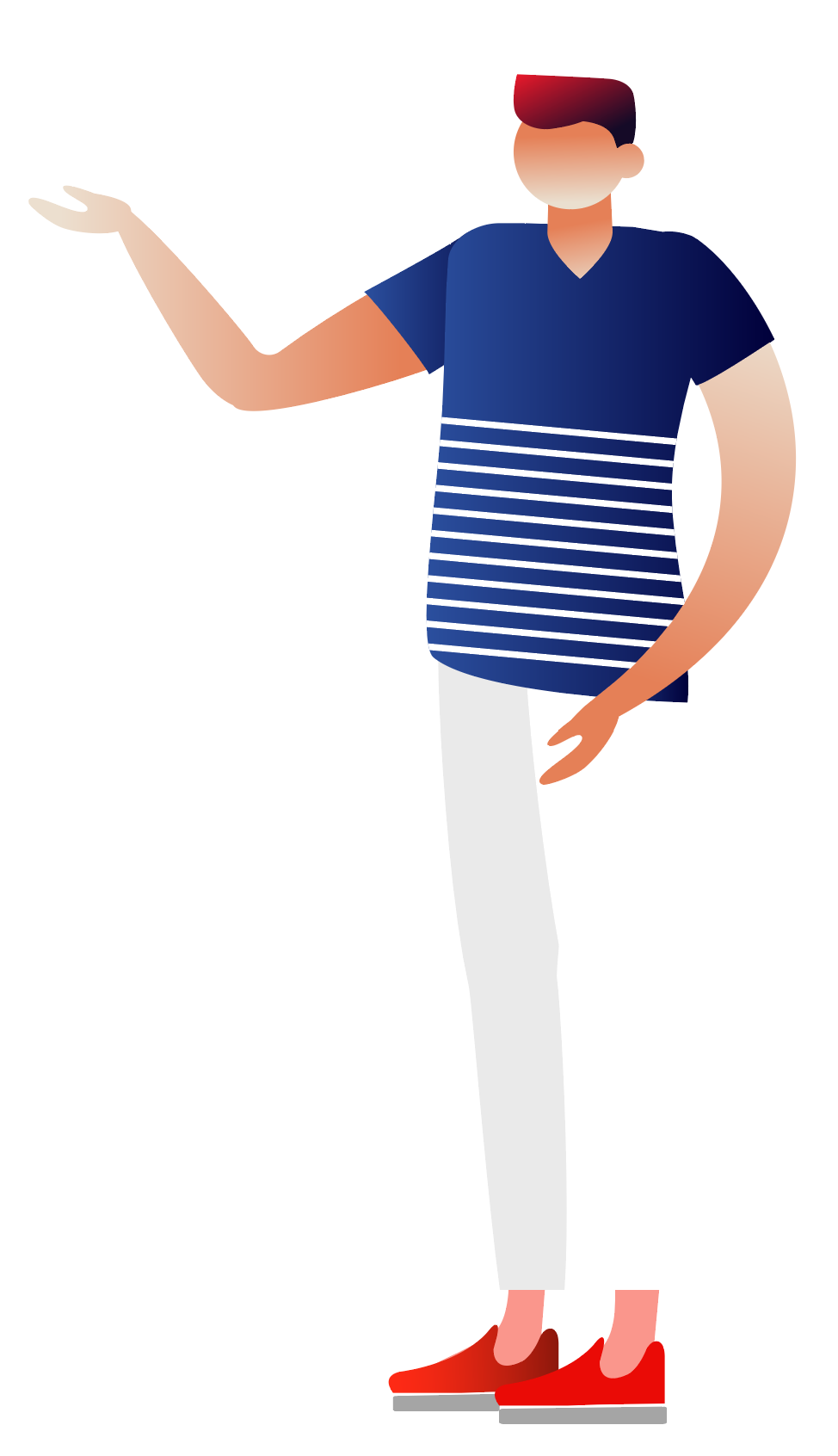 3
[Speaker Notes: Professional learning opportunity: present quote to staff as an engaging ‘hook’ for consideration or conversation.
Link to article: Sullivan, P. (2011) Teaching mathematics: using research-informed strategies chapter 7, p 40-47. ‘]
Text rendering
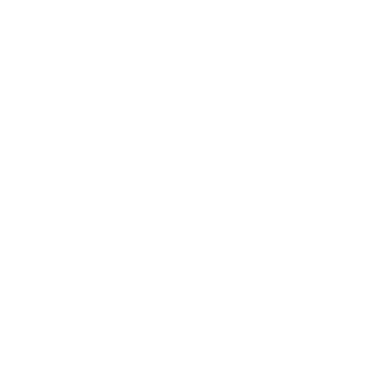 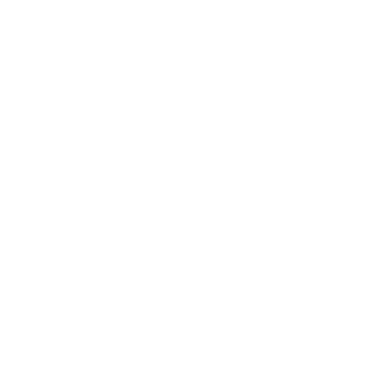 Research toolkit: Unpacking the evidence base
Thinking creatively and critically with research
Each person reads a short selection from the article and highlights one sentence, one phrase and one word that is personally significant. If the article is long, it may be completed prior.
Each person shares a sentence from the reading, referencing the page number and states why it seems significant. Members do not discuss the sentences but listen for commonalities. 
Each person shares a phrase from the reading, referencing the page number and states why they feel it is significant. Members do not discuss the sentences but listen for commonalities. 
Each person shares a word from the reading that they feel is significant. The group records these words ready for sharing. 
Discuss the words recorded and how what these words have to say about the reading.
4
[Speaker Notes: This text-based protocol is a way to engage teachers to think creatively and critically with the research.​​
​​
Professional learning opportunity: Leaders can use this text-based protocol to unpack the research. All instructions are provided on the slide.]
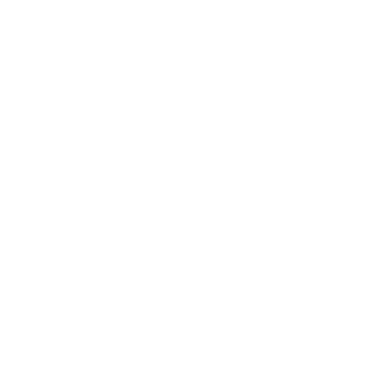 Research toolkit: Unpacking the evidence base
Mathematics pedagogy and practice
Questions to ponder
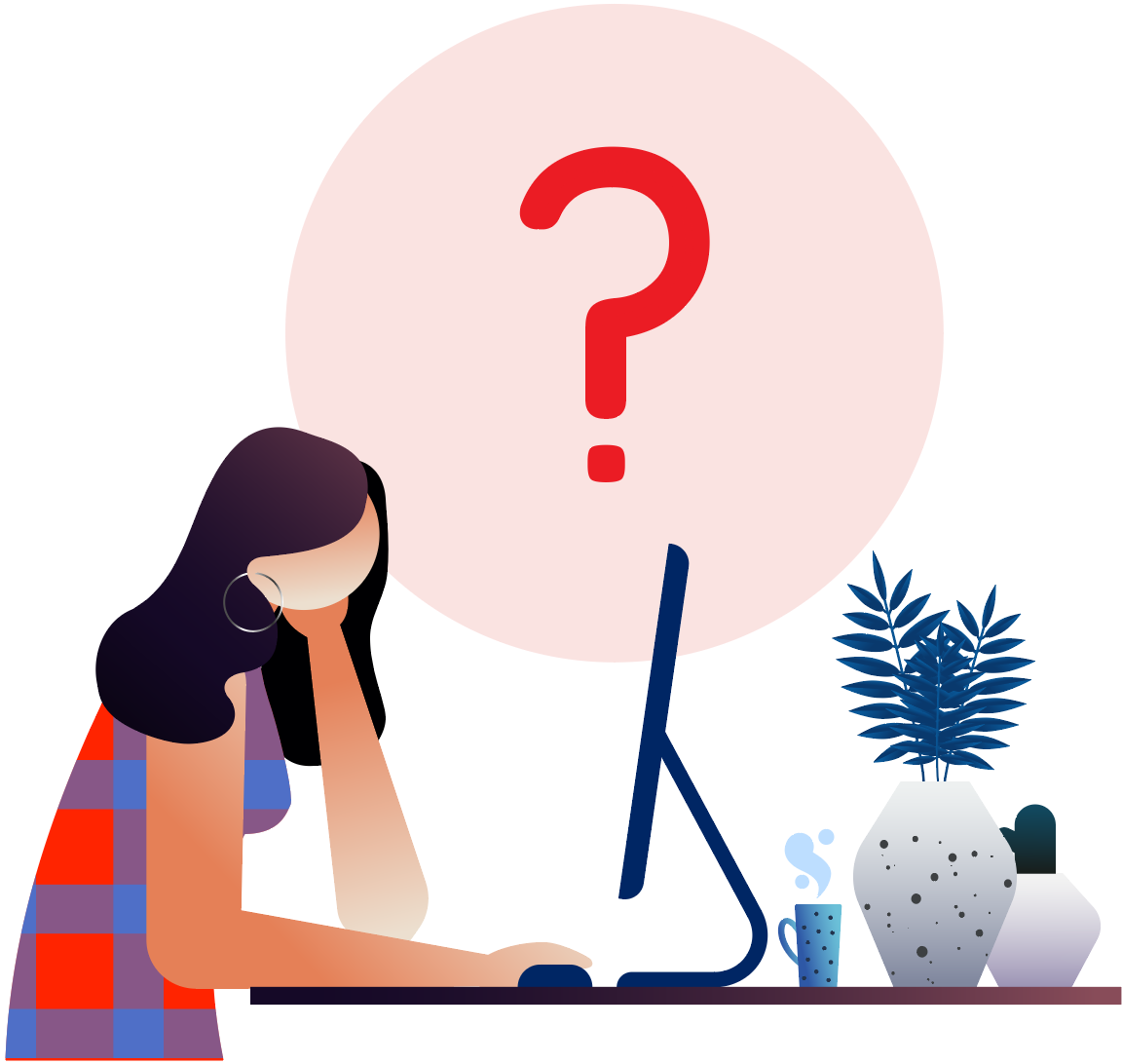 Why is it beneficial for all students to participate in the same core activities?
How do you currently support differences in readiness in mathematics?
What strategies foster a collaborative mathematics classroom community?
5
[Speaker Notes: To add:
Name of content area
3 discussion questions

These questions can be used to prompt reflection and discussion.]
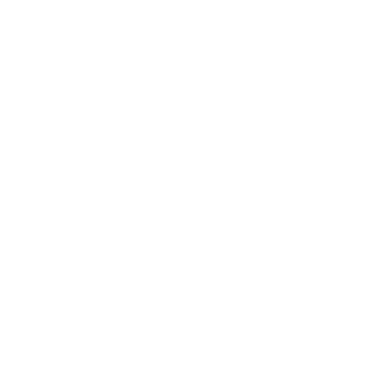 Research toolkit: Unpacking the evidence base
Snapshot of research
This research outlines how teachers can support differences in readiness so students can be successful in learning mathematics. It highlights that: 
Teachers face the challenge to support both students who need additional support and others who understand the work quickly.  
Research shows that grouping students by achievement has minimal effect on learning outcomes and profound negative equity effects (Hattie, 2009).  
Students should work on the same core task. To support this, teachers should offer support through differentiating the task on which students are working.
6
[Speaker Notes: Optional slide to review content. This slide is currently hidden. Leaders can choose to use this slide as a summary. However, using the text-based protocol to unpack will provide more opportunities for engagement and deep understanding.​​
​​
To unhide: right click on the slide overview in the left-hand panel and select ‘Hide Slide’.]
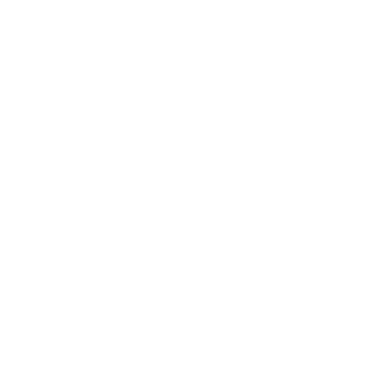 Research toolkit: Unpacking the evidence base
Snapshot of research
Teachers should use differentiation to enable opportunities for all students to benefit from participation in common class discussions and shared experiences 
Teachers should plan ways to prompt students whenever students demonstrate a need for support or extension.  
Enabling prompts support students experiencing difficulty. Extending prompts extend the thinking for students who move quickly through the tasks.
7
[Speaker Notes: Optional slide to review content. This slide is currently hidden. Leaders can choose to use this slide as a summary. However, using the text-based protocol to unpack will provide more opportunities for engagement and deep understanding.​​
​​
To unhide: right click on the slide overview in the left-hand panel and select ‘Hide Slide’.]
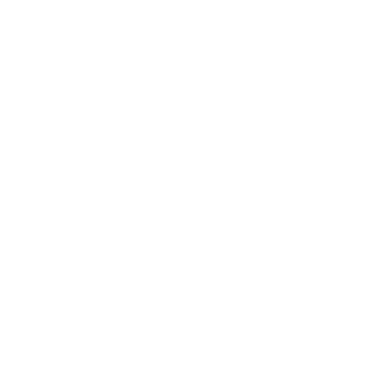 Research toolkit: Unpacking the evidence base
Call to action
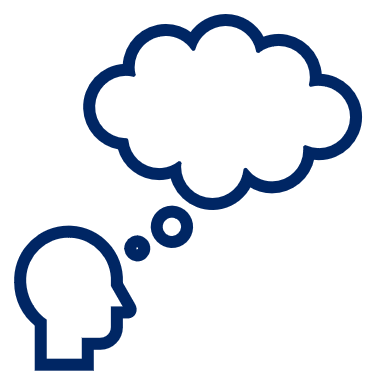 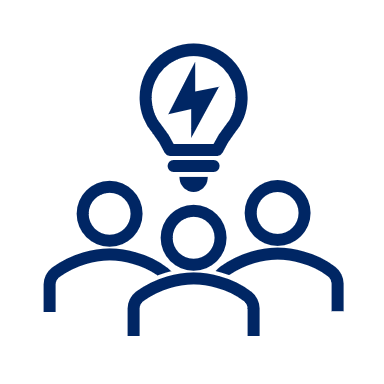 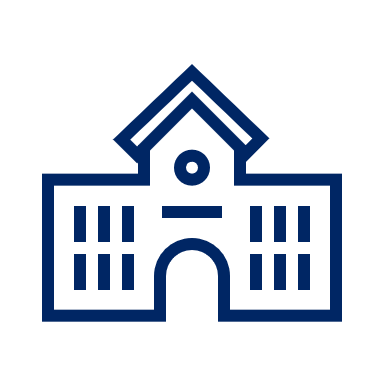 What changes can we make as a school in light of this research?
What could this look like in my classroom?
How could this improve student learning?
8
[Speaker Notes: *ideas for implementation in the classroom and changes to practice
*Other recommendations? 

This slide reiterates the importance of taking what has been learnt and putting it into action into the classroom to improve student learning as part of High Impact Professional Learning (HIPL). All 'Unpacking the evidence base' PowerPoint slide decks have these three slides.]
Feedback
Let us know what you think! Complete the feedback survey or scan the QR code.
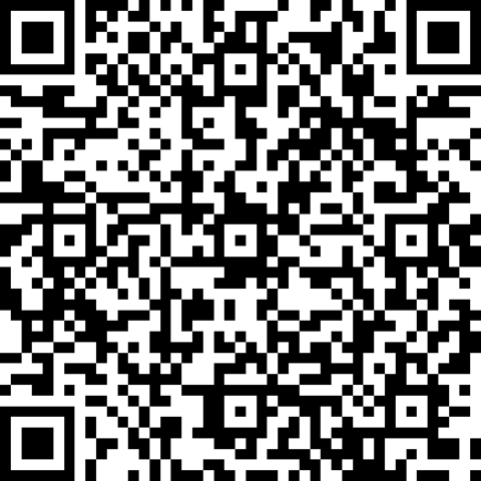 9